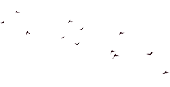 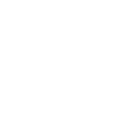 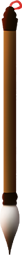 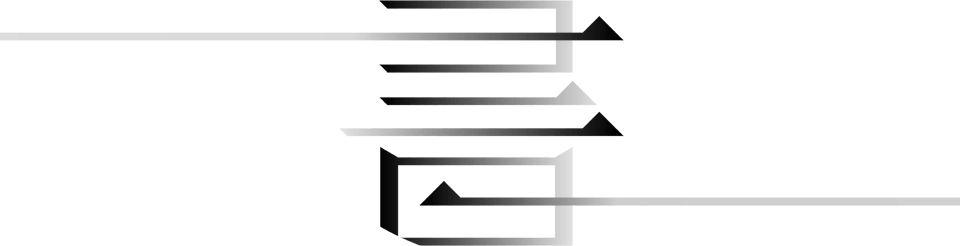 读
书
享
分
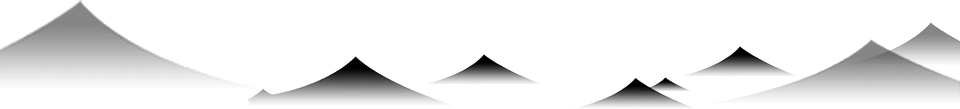 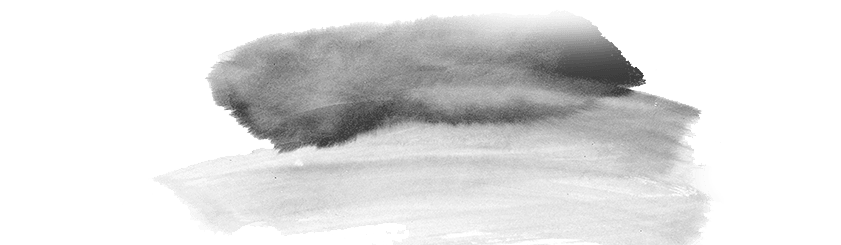 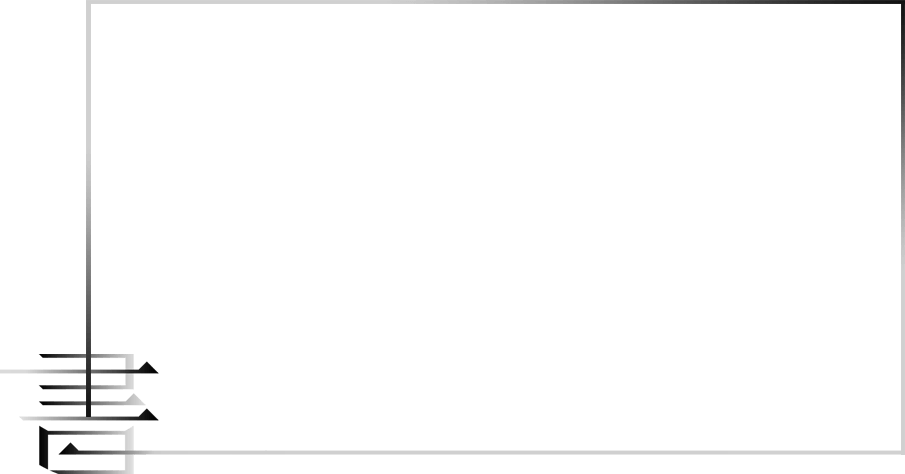 序言
请替换文字内容，添加相关标题，修改文字内容，也可以直接复制你的内容到此。请替换文字内容，添加相关标题，修改文字内容，也可以直接复制你的内容到此。请替换文字内容，添加相关标题，修改文字内容，也可以直接复制你的内容到此。
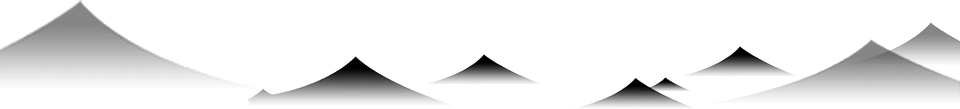 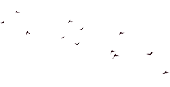 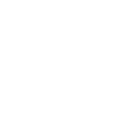 壹
叁
肆
贰
目录
请输入你的题目
请输入你的题目
请输入你的题目
请输入你的题目
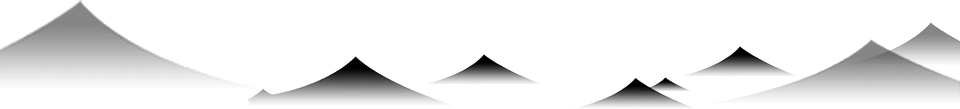 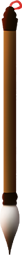 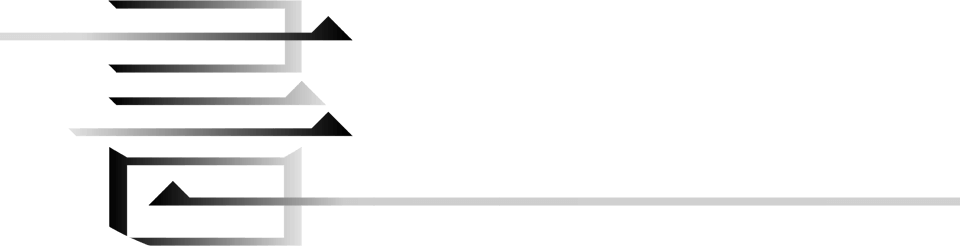 第
壹
章
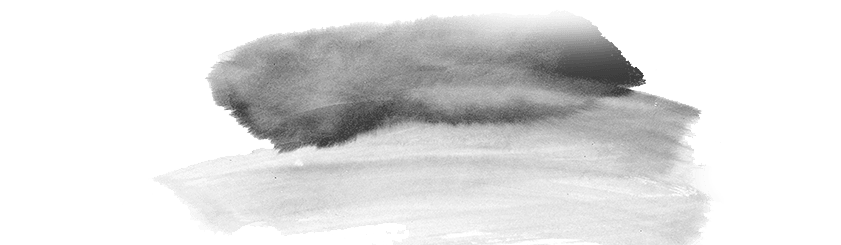 请替换文字内容，添加相关标题，修改文字内容，也可以直接复制你的内容到此。
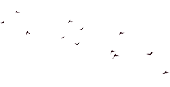 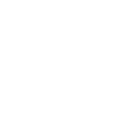 请输入你的题目
请输入你的题目
请替换文字内容，添加相关标题，修改文字内容，也可以直接复制你的内容到此。请替换文字内容，添加相关标题，修改文字内容，也可以直接复制你的内容到此。
请替换文字内容，添加相关标题，修改文字内容，也可以直接复制你的内容到此。请替换文字内容，添加相关标题，修改文字内容，也可以直接复制你的内容到此。
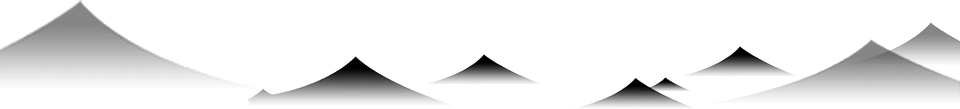 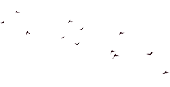 壹
请替换文字内容，添加相关标题，修改文字内容，也可以直接复制你的内容到此。
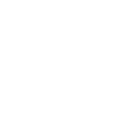 贰
请替换文字内容，添加相关标题，修改文字内容，也可以直接复制你的内容到此。
叁
请替换文字内容，添加相关标题，修改文字内容，也可以直接复制你的内容到此。
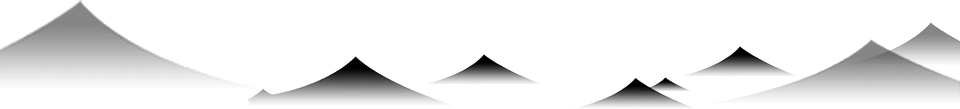 壹
贰
叁
肆
请替换文字内容，添加相关标题，修改文字内容，也可以直接复制你的内容到此。
请替换文字内容，添加相关标题，修改文字内容，也可以直接复制你的内容到此。
请替换文字内容，添加相关标题，修改文字内容，也可以直接复制你的内容到此。
请替换文字内容，添加相关标题，修改文字内容，也可以直接复制你的内容到此。
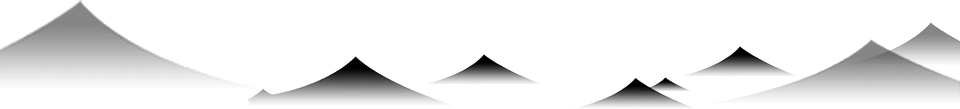 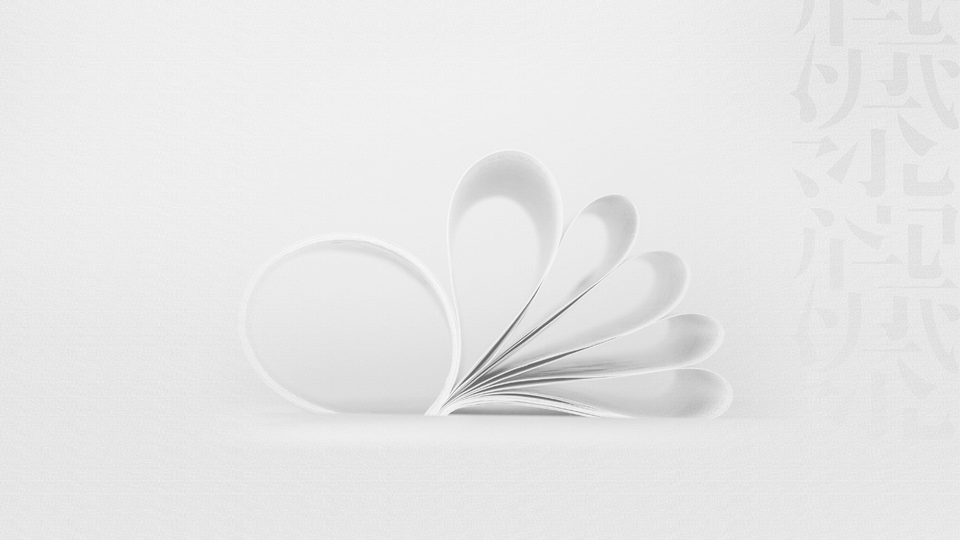 请输入你的题目
请输入你的题目
请输入你的题目
请输入你的题目
请输入你的题目
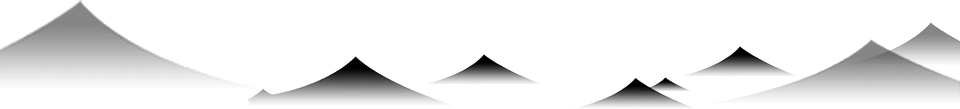 请替换文字内容，添加相关标题，修改文字内容，也可以直接复制你的内容到此。请替换文字内容，添加相关标题，修改文字内容，也可以直接复制你的内容到此。
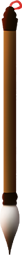 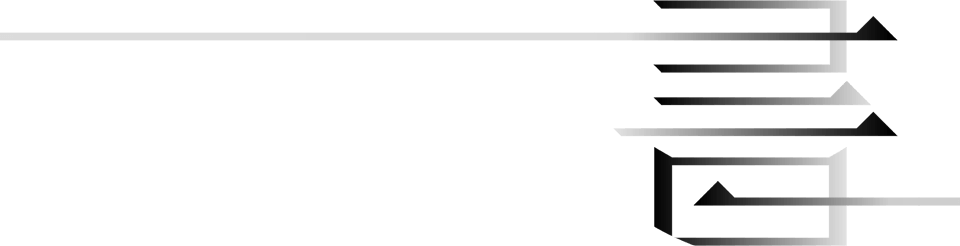 第
贰
章
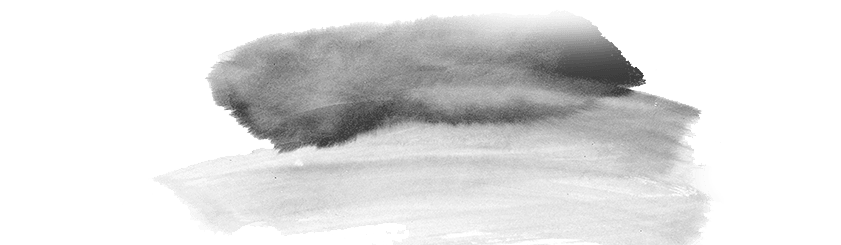 请替换文字内容，添加相关标题，修改文字内容，也可以直接复制你的内容到此。
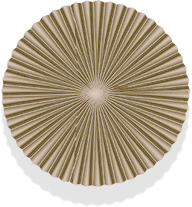 请输入你的题目
请输入你的题目
请输入你的题目
请输入你的题目
请输入你的题目
请替换文字内容，添加相关标题，修改文字内容，也可以直接复制你的内容到此。
请替换文字内容，添加相关标题，修改文字内容，也可以直接复制你的内容到此。
请替换文字内容，添加相关标题，修改文字内容，也可以直接复制你的内容到此。
请替换文字内容，添加相关标题，修改文字内容，也可以直接复制你的内容到此。
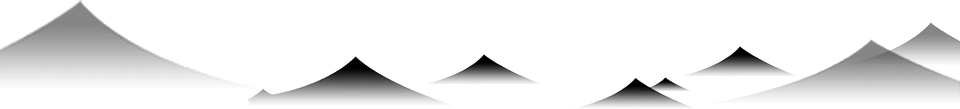 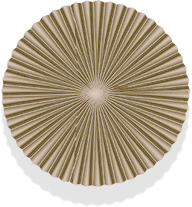 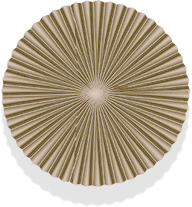 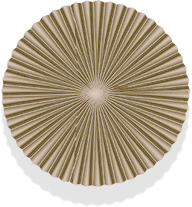 请输入你的题目
请输入你的题目
请输入你的题目
请替换文字内容，添加相关标题，修改文字内容，也可以直接复制你的内容到此。
请替换文字内容，添加相关标题，修改文字内容，也可以直接复制你的内容到此。
请替换文字内容，添加相关标题，修改文字内容，也可以直接复制你的内容到此。
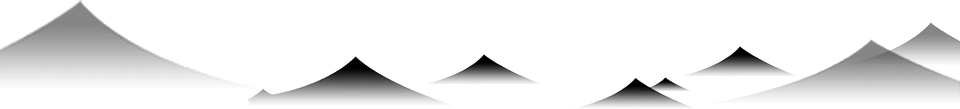 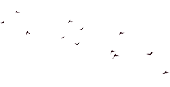 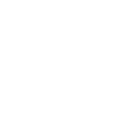 请输入你的题目
请输入你的题目
请输入你的题目
请替换文字内容，添加相关标题，修改文字内容，也可以直接复制你的内容到此。请替换文字内容，添加相关标题，修改文字内容，也可以直接复制你的内容到此。
请替换文字内容，添加相关标题，修改文字内容，也可以直接复制你的内容到此。请替换文字内容，添加相关标题，修改文字内容，也可以直接复制你的内容到此。
请替换文字内容，添加相关标题，修改文字内容，也可以直接复制你的内容到此。请替换文字内容，添加相关标题，修改文字内容，也可以直接复制你的内容到此。
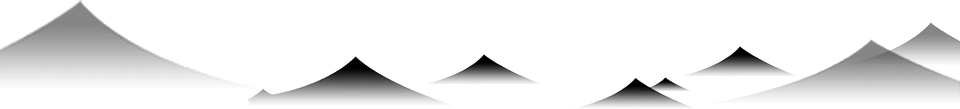 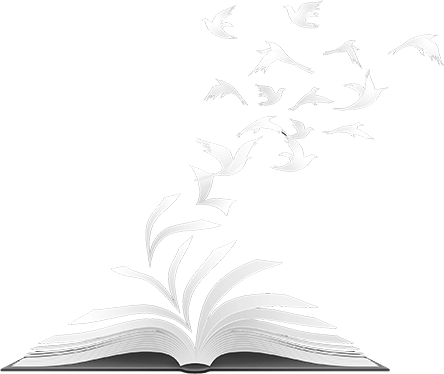 壹
请替换文字内容，添加相关标题，修改文字内容，也可以直接复制你的内容到此。
贰
请替换文字内容，添加相关标题，修改文字内容，也可以直接复制你的内容到此。
叁
请替换文字内容，添加相关标题，修改文字内容，也可以直接复制你的内容到此。
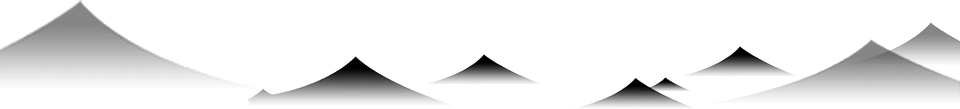 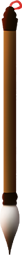 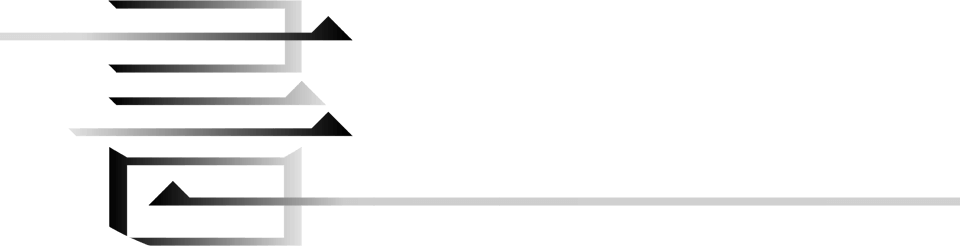 第
叁
章
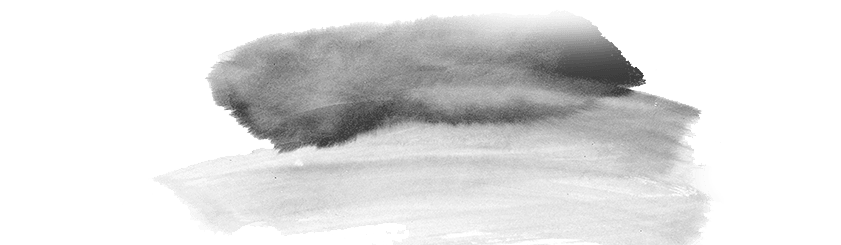 请替换文字内容，添加相关标题，修改文字内容，也可以直接复制你的内容到此。
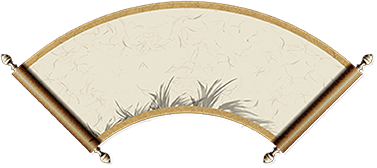 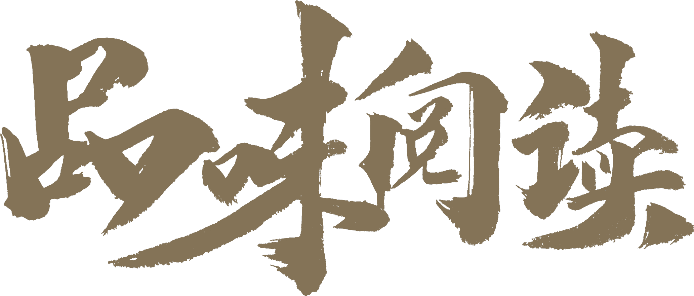 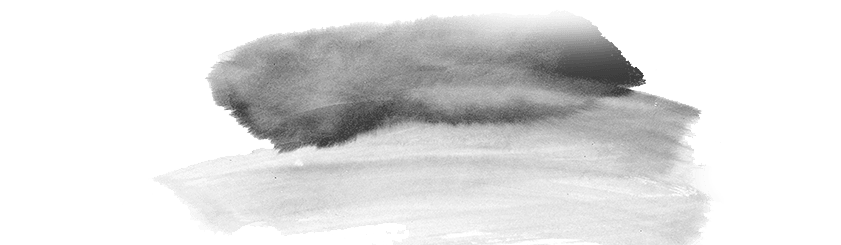 请替换文字内容，添加相关标题，修改文字内容，也可以直接复制你的内容到此。请替换文字内容，添加相关标题，修改文字内容，也可以直接复制你的内容到此。
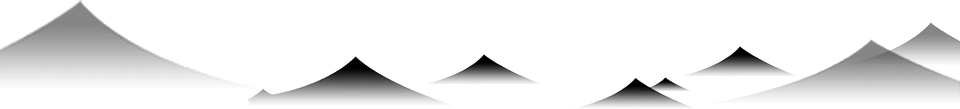 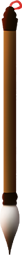 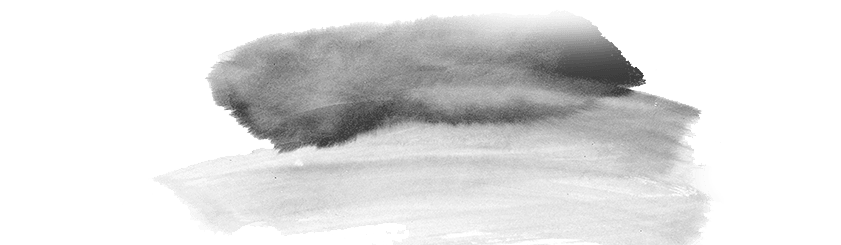 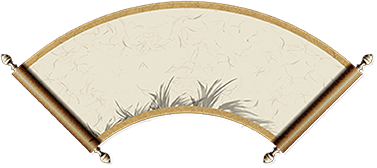 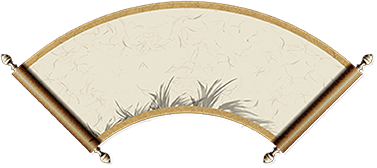 请替换文字内容，添加相关标题，修改文字内容，也可以直接复制你的内容到此。
请替换文字内容，添加相关标题，修改文字内容，也可以直接复制你的内容到此。
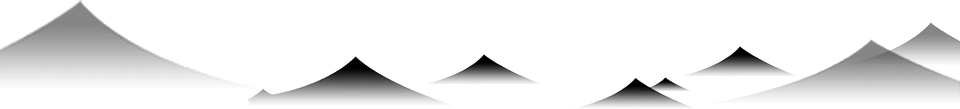 请替换文字内容，添加相关标题，修改文字内容，也可以直接复制你的内容到此。
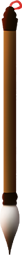 请替换文字内容，添加相关标题，修改文字内容，也可以直接复制你的内容到此。
壹
贰
叁
伍
肆
陆
请替换文字内容，添加相关标题，修改文字内容，也可以直接复制你的内容到此。
请替换文字内容，添加相关标题，修改文字内容，也可以直接复制你的内容到此。
请替换文字内容，添加相关标题，修改文字内容，也可以直接复制你的内容到此。
请替换文字内容，添加相关标题，修改文字内容，也可以直接复制你的内容到此。
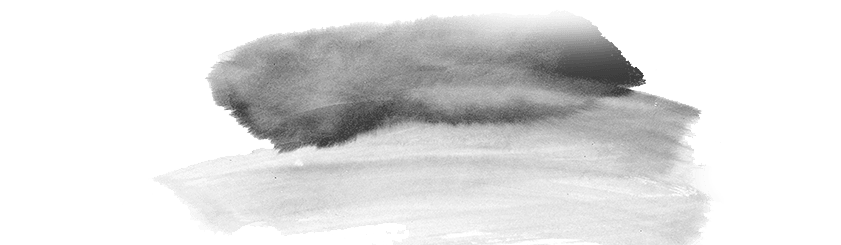 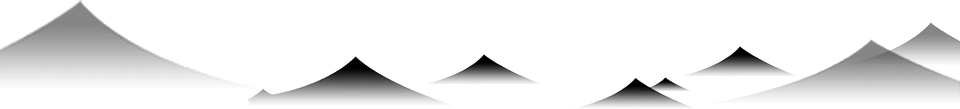 请替换文字内容，添加相关标题，修改文字内容，也可以直接复制你的内容到此。
请替换文字内容，添加相关标题，修改文字内容，也可以直接复制你的内容到此。
请替换文字内容，添加相关标题，修改文字内容，也可以直接复制你的内容到此。
请替换文字内容，添加相关标题，修改文字内容，也可以直接复制你的内容到此。
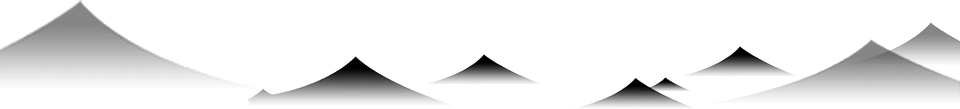 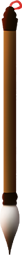 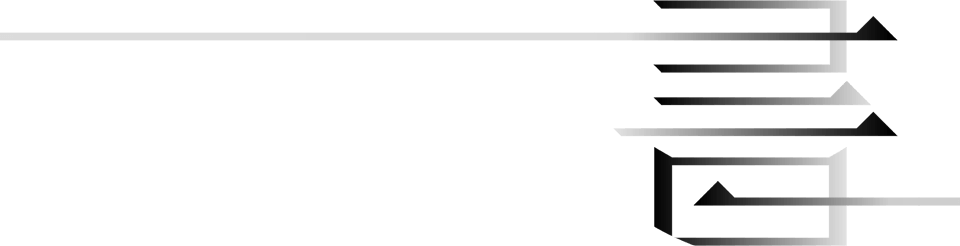 第
肆
章
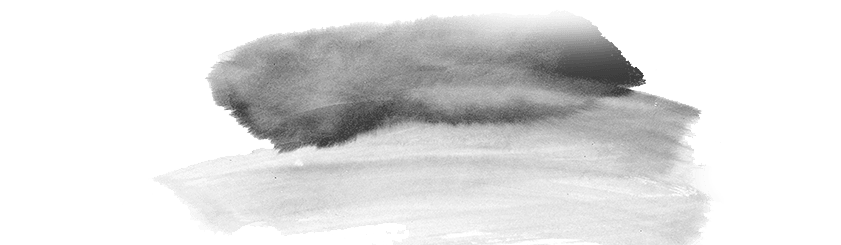 请替换文字内容，添加相关标题，修改文字内容，也可以直接复制你的内容到此。
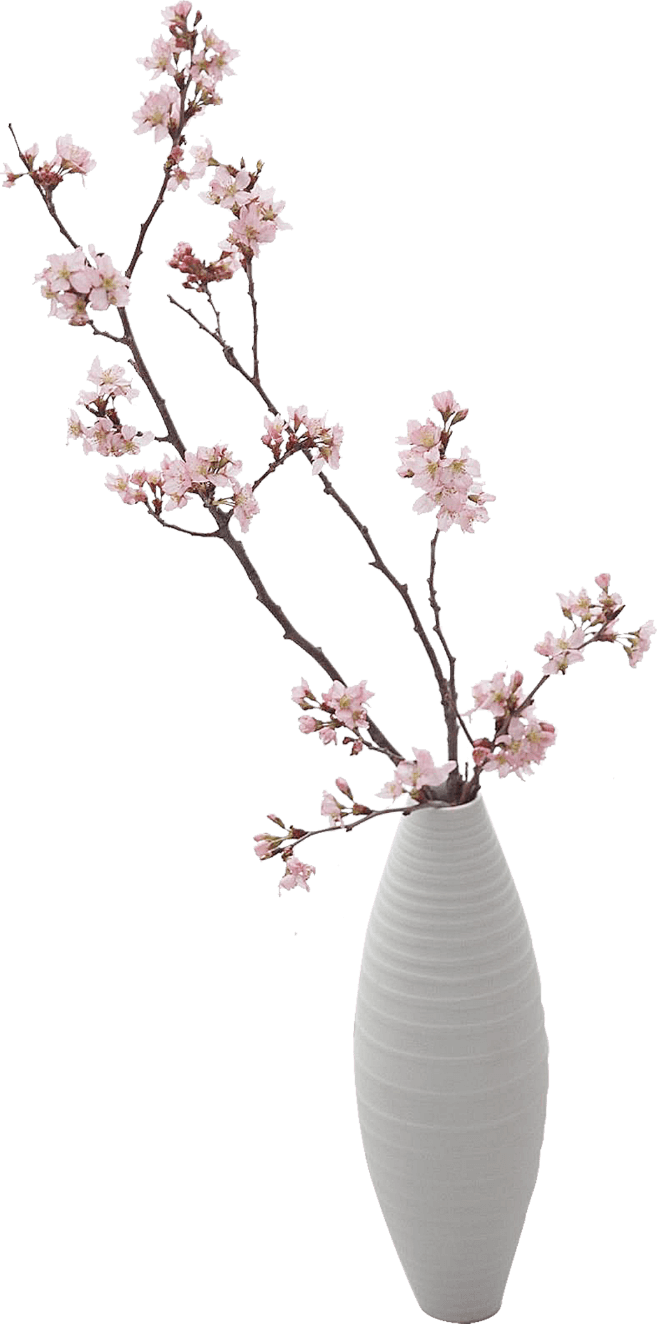 壹
请替换文字内容，添加相关标题，修改文字内容，也可以直接复制你的内容到此。
贰
请替换文字内容，添加相关标题，修改文字内容，也可以直接复制你的内容到此。
叁
请替换文字内容，添加相关标题，修改文字内容，也可以直接复制你的内容到此。
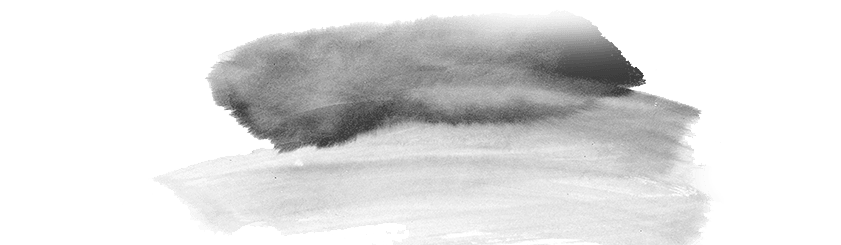 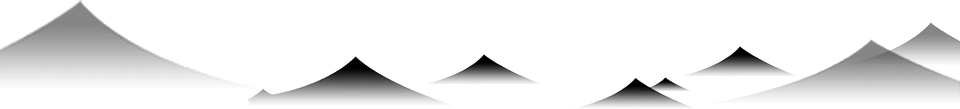 请输入你的题目
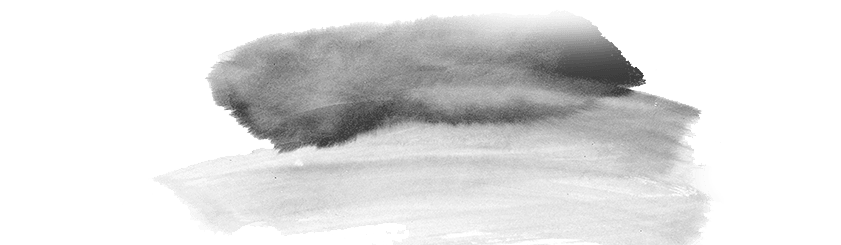 请替换文字内容，添加相关标题，修改文字内容，也可以直接复制你的内容到此。请替换文字内容，添加相关标题，修改文字内容，也可以直接复制你的内容到此。
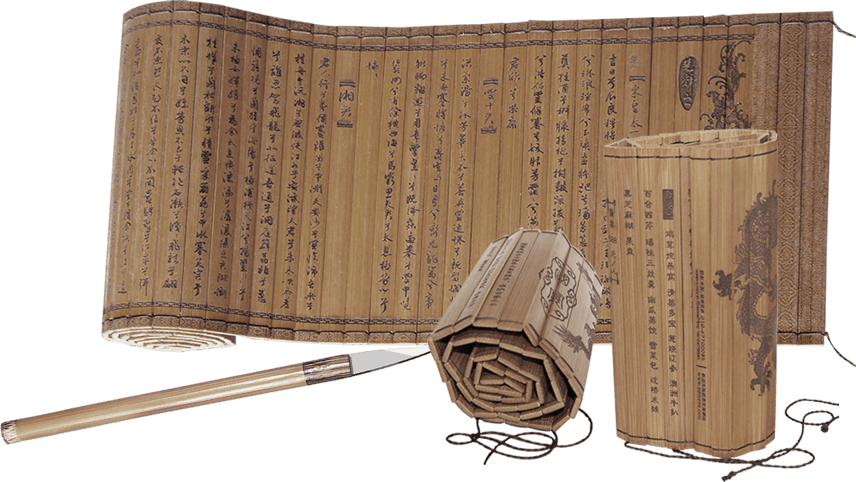 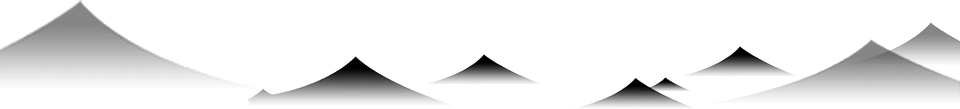 请输入你的题目
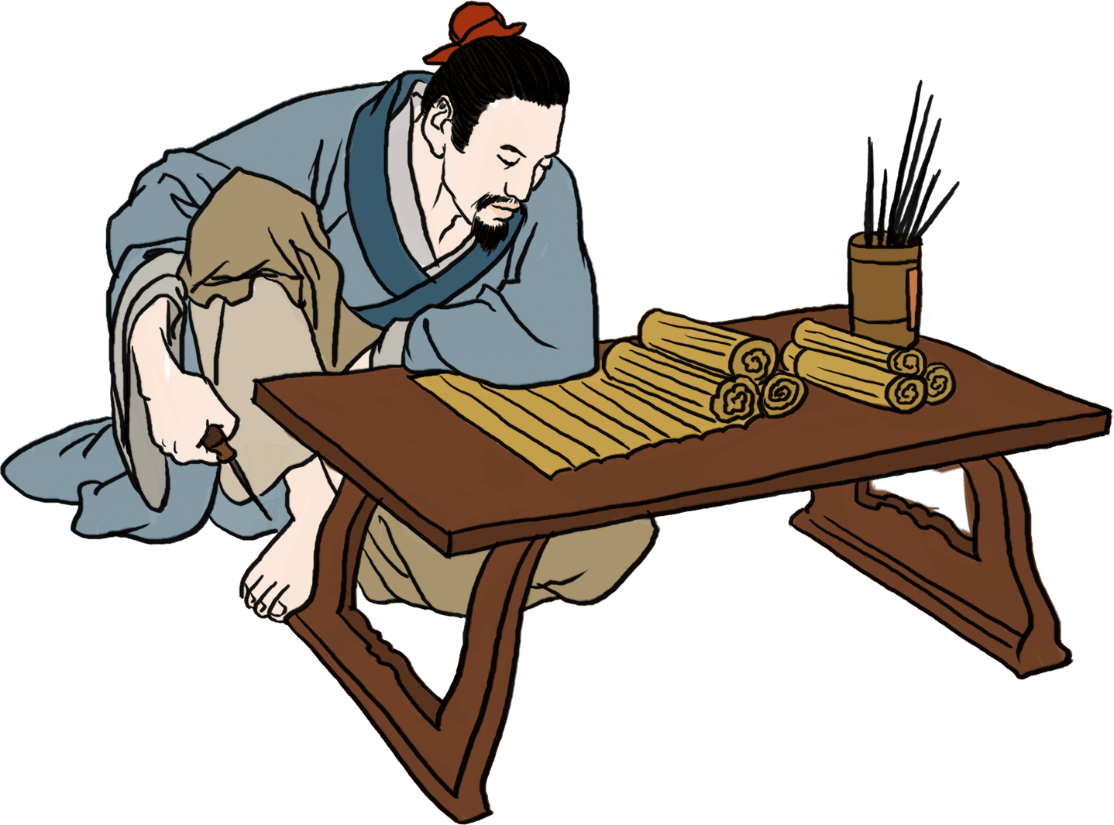 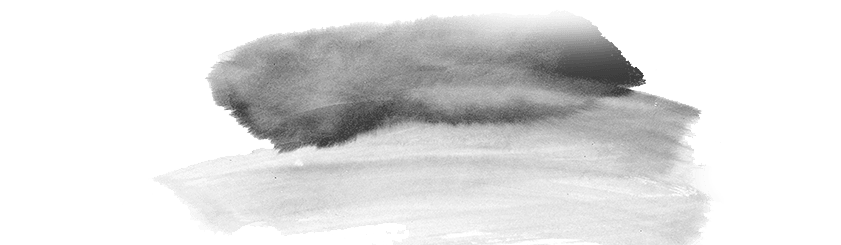 请替换文字内容，添加相关标题，修改文字内容，也可以直接复制你的内容到此。请替换文字内容，添加相关标题，修改文字内容，也可以直接复制你的内容到此。
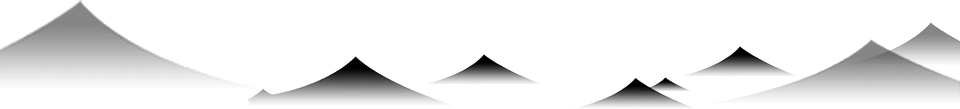 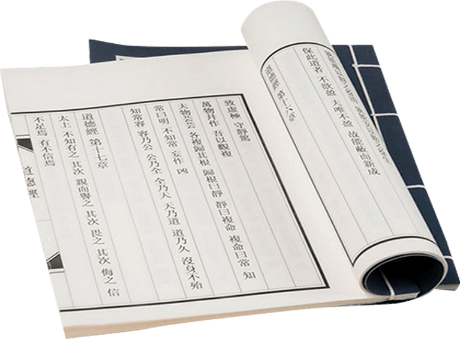 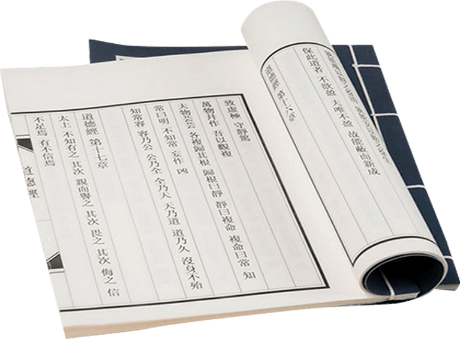 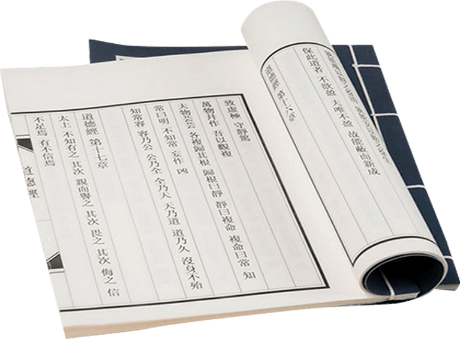 请替换文字内容，添加相关标题，修改文字内容，也可以直接复制你的内容到此。
请替换文字内容，添加相关标题，修改文字内容，也可以直接复制你的内容到此。
请替换文字内容，添加相关标题，修改文字内容，也可以直接复制你的内容到此。
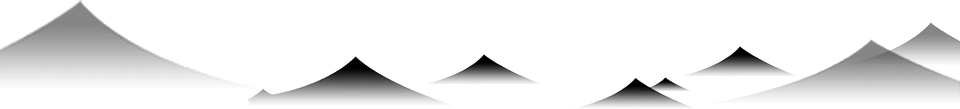 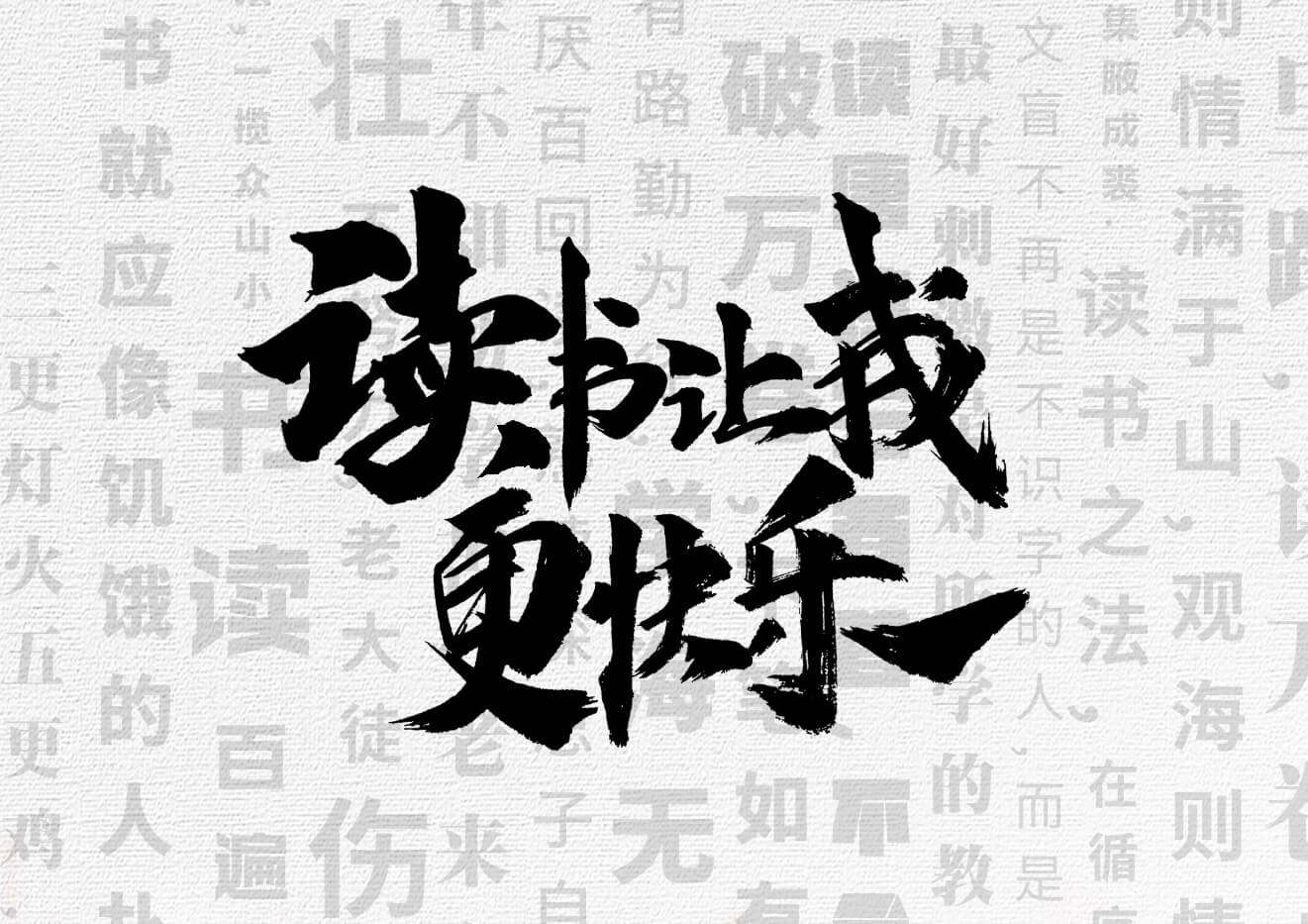 壹
贰
叁
请替换文字内容，添加相关标题，修改文字内容，也可以直接复制你的内容到此。
请替换文字内容，添加相关标题，修改文字内容，也可以直接复制你的内容到此。
请替换文字内容，添加相关标题，修改文字内容，也可以直接复制你的内容到此。
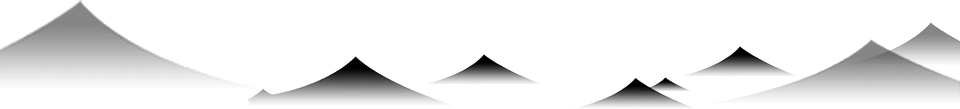 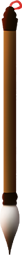 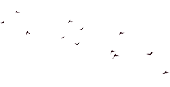 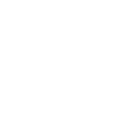 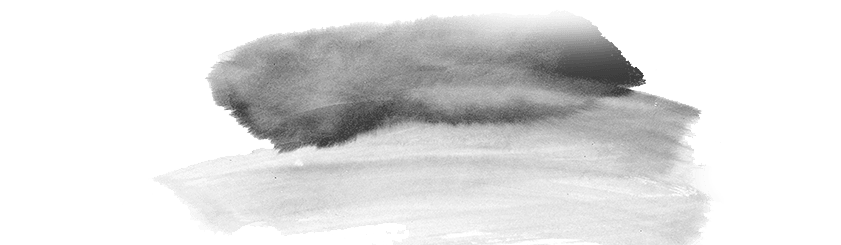 谢谢聆听
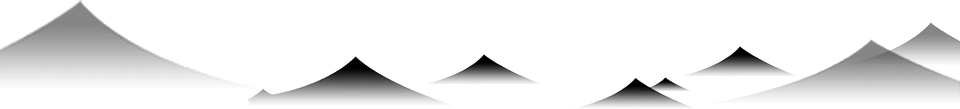